木曽シンポジウム 2013.07.09
岡山188cm望遠鏡の改修とその後の展望
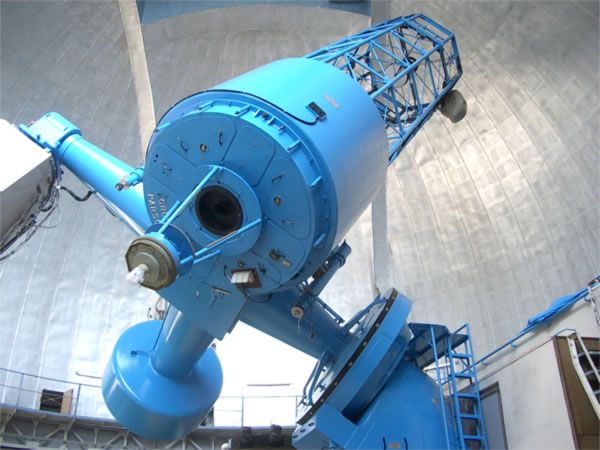 岡山天体物理観測所

　　浮田信治
内容
１．トークの目的
　岡山188-cm望遠鏡は改修工事によって
パリッと仕立て直され、
　ーー＞
　素早く目標天体を捉えることが
　出来るようになりました。

２．使い易くなった望遠鏡
・観測効率の向上の評価。　　　　
・副鏡の各姿勢における変位測定
・主鏡の各姿勢における変位測定　　　　  　　　
・今後の課題など
　
３．岡山の共同利用観測
　・観測装置
　・共同利用観測の状況
　
　　岡山の共同利用観測に応募してください
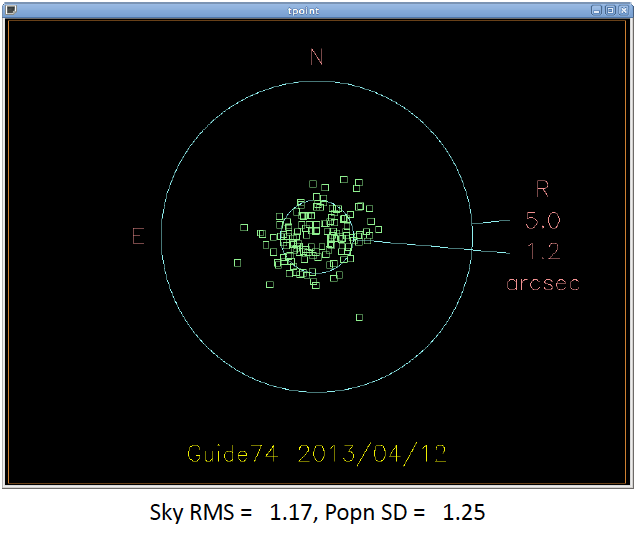 Pointing精度：１．２”ｒｍｓ
案内望遠鏡による測定
２−１　改修によるPointing精度向上　　ー機械系 vs 光学系ー
改修前　　　　　　改修後(現在)　　      　将来
・guide望遠鏡(=鏡筒部)のPointing精度 ：   ～6”rms         1.2〜1.5” rms       0.9” rms  
・光学系込みのPointing精度　　　　　　　：  ～20”rms          〜9” rms            1.5” rms 

両者の間で大きな差 ⇒ 鏡筒部の光学系にpointing誤差要因がある。
主鏡及び副鏡の変位の測定・評価を実施。
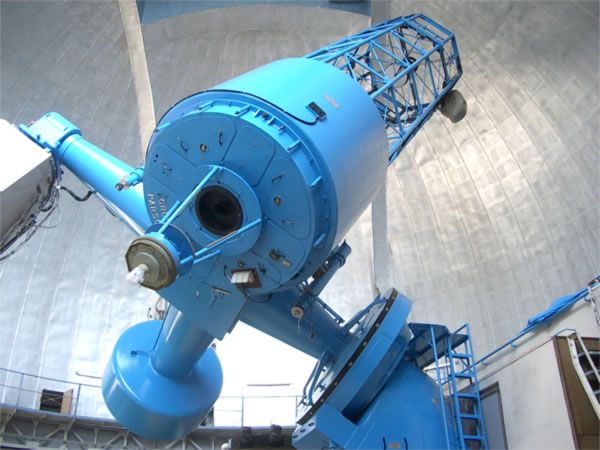 鏡筒部
guide望遠鏡
２−２　観測効率向上
露光の終わりから次の天体の露光開始までの時間（デッドタイム）の比較
(By 福井)
移動(第一打)に必要な時間の比較
1〜9分 ⇒ 20秒〜1分
望遠鏡指向以外のデッドタイムの比較
望遠鏡指向以外の浪費時間（スリットへの天体導入etc.）も少し減少
２-３ 微小角移動(アプローチショット)の精度
ディザリング試験 (改修前,by柳澤)
改修後、Dec方向 10’’ステップ
天域５方向で
測定
今後の課題：
自動導入
(by 福井)
副鏡変位測定
・副鏡焦点調節機構に変位センサ設置。光軸方向の距離を測定。
副鏡
変位センサ
副鏡裏側から見た測定位置
北
南西
南東
副鏡焦点調節機構
(by 筒井)
副鏡変位測定　DEC方向に振った時
・ヒステリシス、すごく改善。
・北側に振った時にほんの少し残っている。
DEC方向（-38°～75°）に振った時
（RA=±0hで固定）
改修後(２０１３年　５月２０日
改修前(２０１２年　７月１８日)
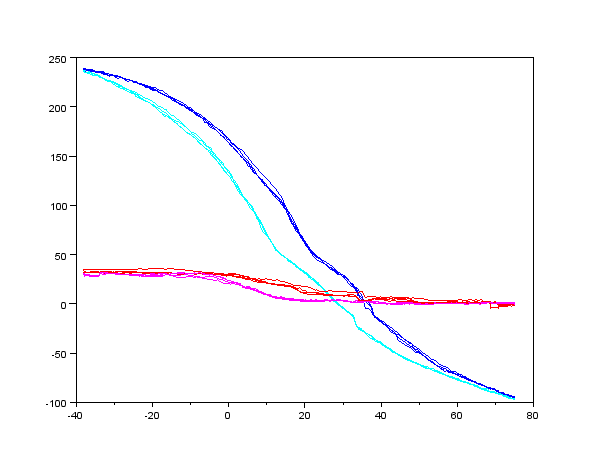 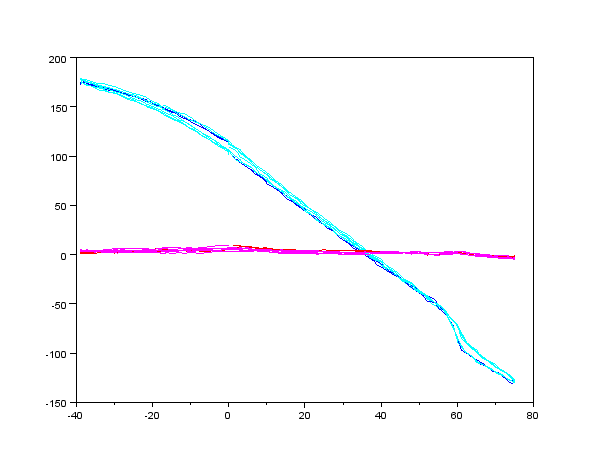 ΔDEC tilt

ΔHA&ΔDEC　tilt [arcsec]
ΔHA tilt
北側で少し残っている
DEC [degree]
DEC [degree]
主鏡変位測定　測定方法
・主鏡の中心穴にレーザ変位センサを３方向設置。
・望遠鏡を様々な方向に振り、変位を測定。
主鏡
北
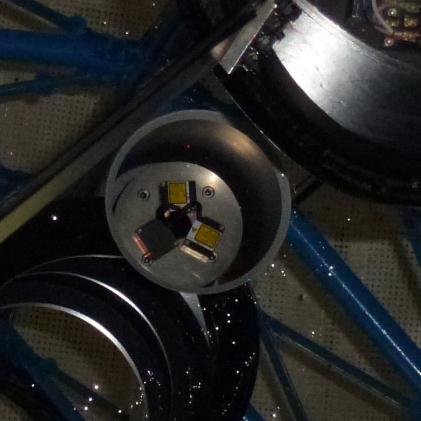 変位センサ
南東
南西
主鏡変位測定
・最大で2.7mm程度の変位。主鏡1mmの変位でカセグレン焦点では23秒角のずれ。
・変位はヒステリシス特性を持っており、精度の高い補正が困難。
⇒対策検討中。
カセグレン焦点におけるDEC方向のずれ(角度に変換)
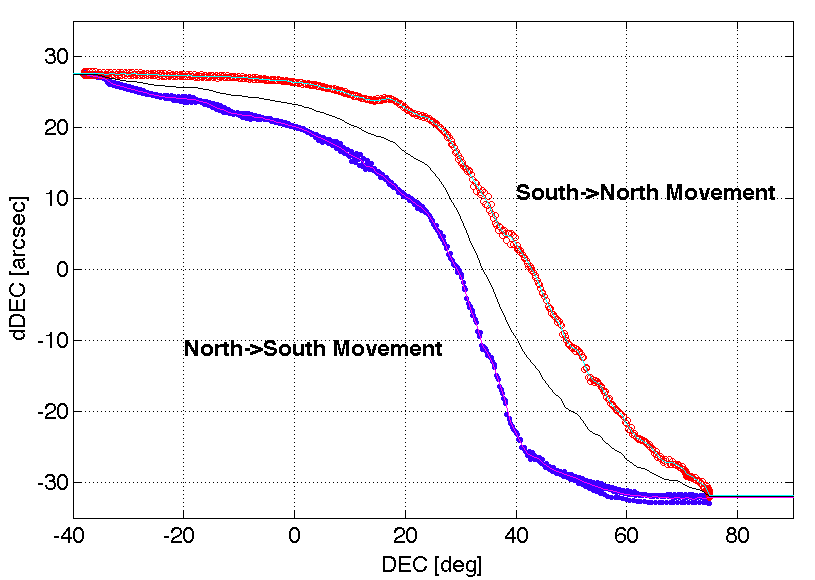 理想
・HA＝±０ｈで固定、DEC方向にー３８deg７５degで往復運動。
3 岡山188-cm共同利用観測に応募しませんか？
観測装置　　　　　　　　　　　　　　　　　　　コンタクトポイント
高分散分光(HIDES)：　　　　　　　　　 　泉浦・神戸
近赤外撮像＆分光(ISLE)：　　　　　　　栁澤・福井
可視撮像&低分散分光(KOOLS)：　　　筒井・黒田・浮田
詳細はOAOのホームページで
　http://www.oao.nao.ac.jp/support/telescope/
岡山188-cm共同利用観測に応募しませんか？
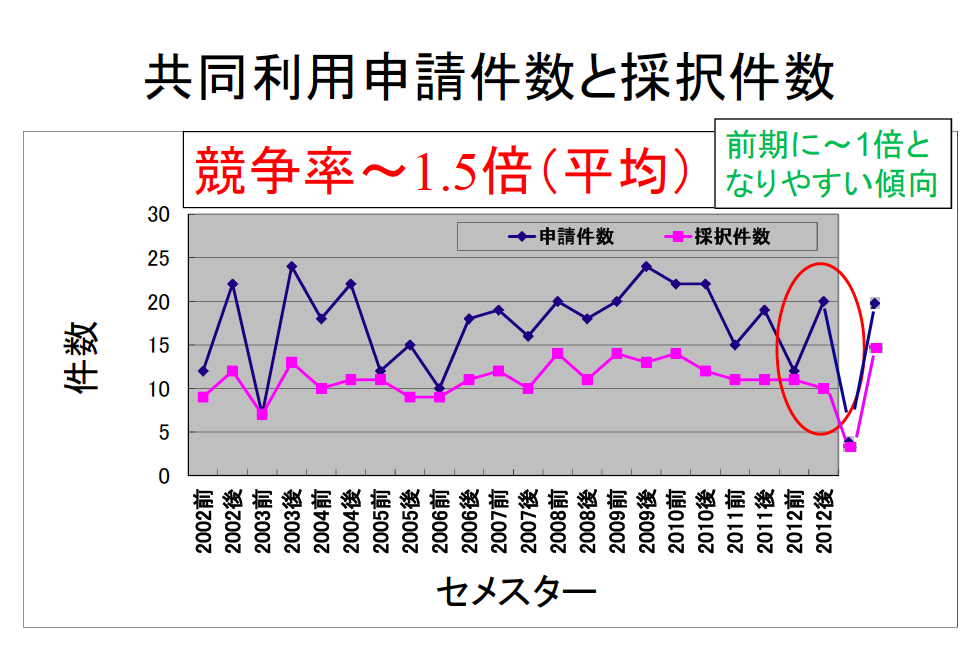